ΓΕΩΓΡΑΦΙΚΟΙ ΟΡΟΙ & ΕΝΔΕΙΞΕΙΣ ΚΑΙ ΕΜΠΟΡΙΚΑ ΣΗΜΑΤΑ ΚΑΤΑ ΤΟ ΔΙΚΑΙΟ ΤΗΣ Ε.Ε.
ΔΗΜΗΤΡΗΣ Χ. ΜΠΟΤΗΣ
Αναπληρωτής Διευθυντής Νομικής Υπηρεσίας
Γραφείου Διανοητικής Ιδιοκτησίας της ΕΕ (EUIPO)
ΓΕΩΓΡΑΦΙΚΟΙ ΟΡΟΙ & ΕΝΔΕΙΞΕΙΣ ΚΑΙ ΕΜΠΟΡΙΚΑ ΣΗΜΑΤΑ
ΕΙΣΑΓΩΓΗ ΣΤΟ ΣΗΜΑ ΤΗΣ Ε.Ε. (ΣΕΕ)
Η ΧΡΗΣΗ ΓΕΩΓΡΑΦΙΚΩΝ ΟΡΩΝ ΣΕ ΣΗΜΑΤΑ ΤΗΣ ΕΕ
Α.	Η Προστασία Γεωγραφικών Ορων ως Σημάτων
Β.	Η Περίπτωση των Συλλογικών Σημάτων της Ε.Ε.
3.	ΠΓΕ/ΠΟΠ ΩΣ ΛΟΓΟΙ ΑΠΑΡΑΔΕΚΤΟΥ ή ΑΚΥΡΟΤΗΤΑΣ ΣΗΜΑΤΟΣ
Α.	Απόλυτοι Λόγοι Απαραδέκτου
Β.	Σχετικοί Λόγοι Απαραδέκτου
ΤΟ ΣΗΜΑ ΤΗΣ ΕΥΡΩΠΑΪΚΗΣ ΕΝΩΣΗΣ (ΣΕΕ)
ΤΟ ΕΥΡΩΠΑΪΚΟ ΣΥΣΤΗΜΑ ΠΡΟΣΤΑΣΙΑΣ ΕΜΠΟΡΙΚΩΝ ΣΗΜΑΤΩΝ
ΕΥΡΩΠΑΪΚΗ ΝΟΜΟΘΕΣΙΑ:
Κανονισμός (ΕΕ) 2017/1001 της 14ης Ιουνίου 2017 για το Σήμα της Ευρωπαϊκής Ένωσης
Οδηγία (ΕΕ) 2015/2436 της 16ης Δεκεμβρίου 2015 για την Προσέγγιση των Νομοθεσιών των Κρατών Μελών περί Σημάτων
TO ΓΡΑΦΕΙΟ ΔΙΑΝΟΗΤΙΚΗΣ ΙΔΙΟΚΤΗΣΙΑΣ ΤΗΣ Ε.Ε. (EUIPO)
Συστάθηκε το 1994
Εδρα: Αλικάντε, Ισπανία
Μητρώα Σημάτων (1994), και Κοινοτικών Σχεδίων (2003) της Ε.Ε. και Παρατηρητήριο (2012)
Εφαρμογή του Κανονισμού (ΕΕ) 2017/1001 για το Σήμα της Ενωσης
Συνεργασία με Εθνικές Αρχές Βιομηχανικής Ιδιοκτησίας
ΣΗΜΑΤΑ
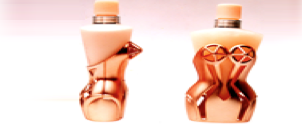 Περιγραφή
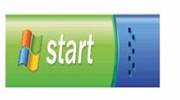 KODAK
Εικονιστικά
Σχήματος
Λεκτικά
Θέσης
Μοτίβου
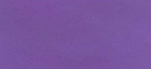 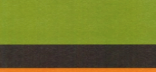 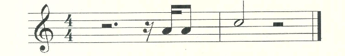 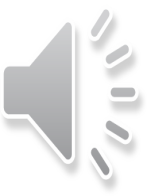 Μεμονωμένο χρώμα
Συνδυασμός χρωμάτων
Πολυμέσων
Ηχητικά
Ολογραφικά
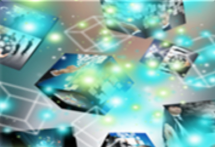 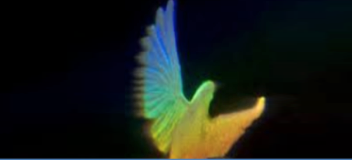 Κίνησης
ΧΡΗΣΗ ΓΕΩΓΡΑΦΙΚΩΝ ΟΡΩΝ 
ΣΕ ΣΗΜΑΤΑ ΤΗΣ ΕΕ
ΔΙΑΚΡΙΣΗ ΜΕΤΑΞΥ ΓΕΩΓΡΑΦΙΚΩΝ ΟΡΩΝ – ΓΕΩΓΡΑΦΙΚΩΝ ΕΝΔΕΙΞΕΩΝ
Γεωγραφικός όρος είναι κάθε υφιστάμενη ονομασία ενός τόπου, για παράδειγμα, μιας χώρας, μιας περιφέρειας, μιας πόλης, μιας λίμνης ή ενός ποταμού.

Eίναι προς το δημόσιο συμφέρον να παραμένουν διαθέσιμα σημεία που δηλώνουν τη γεωγραφική προέλευση προϊόντων ή υπηρεσιών, ιδίως διότι ενδέχεται να συνιστούν ένδειξη της ποιότητας και άλλων χαρακτηριστικών των προϊόντων, ενώ μπορούν επίσης να επηρεάσουν τις προτιμήσεις των καταναλωτών.

Οι γεωγραφικοί όροι διακρίνονται από τις «προστατευόμενες γεωγραφικές ενδείξεις» (ΠΓΕ) και «προστατευόμενες ονομασίες προέλευσης» (ΠΟΠ) που προστατεύονται από ειδική νομοθεσία (ΔΕΕ στην υπόθεση C-35/13, SALAME FELINO).
ΧΡΗΣΗ ΓΕΩΓΡΑΦΙΚΩΝ ΟΡΩΝ ΣΕ ΣΗΜΑΤΑ ΤΗΣ ΕΕ
Άρθρο 7 ΚΣΕΕ - Απόλυτοι λόγοι απαραδέκτου

1.   Δεν γίνονται δεκτά για καταχώριση […] (γ) τα σήματα που αποτελούνται αποκλειστικά από σημεία ή ενδείξεις που μπορούν να χρησιμεύσουν, στο εμπόριο, προς δήλωση του είδους, της ποιότητας, της ποσότητας, του προορισμού, της αξίας, της γεωγραφικής προέλευσης ή του χρόνου παραγωγής του προϊόντος ή της παροχής της υπηρεσίας ή άλλων χαρακτηριστικών του προϊόντος ή της υπηρεσίας·

Άρθρο 58 ΚΣΕΕ - Λόγοι έκπτωσης

1.   Ο δικαιούχος του σήματος της ΕΕ κηρύσσεται έκπτωτος των δικαιωμάτων του, μετά από αίτηση που υποβάλλεται στο Γραφείο ή μετά από ανταγωγή στα πλαίσια αγωγής για παραποίηση/απομίμηση […] (γ) εάν το σήμα, λόγω της χρήσης του που γίνεται από τον δικαιούχο, ή με τη συγκατάθεσή του, για τα προϊόντα ή τις υπηρεσίες για τις οποίες έχει καταχωρισθεί, ενδέχεται να παραπλανήσει το κοινό, ιδίως ως προς τη φύση, την ποιότητα ή τη γεωγραφική προέλευση των προϊόντων ή υπηρεσιών αυτών.
ΧΡΗΣΗ ΓΕΩΓΡΑΦΙΚΩΝ ΟΡΩΝ ΣΕ ΣΗΜΑΤΑ ΤΗΣ ΕΕ
Η απαγόρευση καταχώρησης γεωγραφικών όρων αφορά μόνο λεκτικά σήματα τα οποία ταυτίζονται με το γεωγραφικό όρο  Χ

Δεν αφορά σύνθετα λεκτικά σήματα  

Δεν αφορά μεικτά εικονιστικά σήματα  
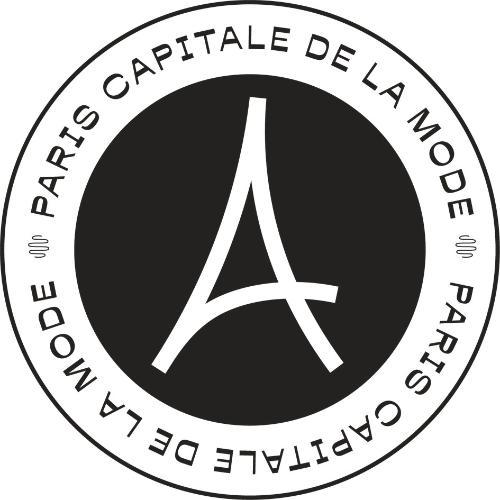 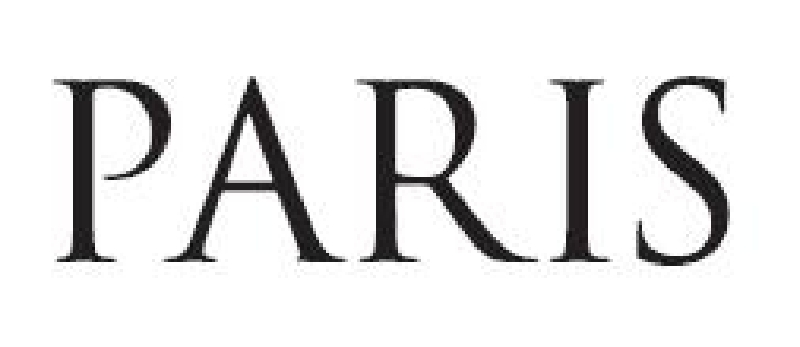 PARIS SUNDAY
ΧΡΗΣΗ ΓΕΩΓΡΑΦΙΚΩΝ ΟΡΩΝ ΣΕ ΣΗΜΑΤΑ ΤΗΣ ΕΕ
Η περιγραφικότητα του γεωγραφικού όρου μπορεί να αφορά:
τον τόπο παραγωγής των προϊόντων
τον τόπο παροχής των υπηρεσιών
το αντικείμενο ή τον προορσμό ενός προϊόντος 
τον τύπο κουζίνας (για εστιατόρια)
τον τόπο που επηρεάζει τις προτιμήσεις των καταναλωτών
ΧΡΗΣΗ ΓΕΩΓΡΑΦΙΚΩΝ ΟΡΩΝ ΣΕ ΣΗΜΑΤΑ ΤΗΣ ΕΕ
Η καταχώριση γεωγραφικών όρων ως σημάτων δεν είναι δυνατή όταν:
είναι εύλογο να πιθανολογηθεί ότι μπορούν, κατά την άποψη του ενδιαφερόμενου κοινού, να υποδηλώνουν τη γεωγραφική προέλευση των προϊόντων ή υπηρεσιών
χαίρουν ήδη φήμης ή είναι γνωστές για την οικεία κατηγορία προϊόντων 

Όπως και στην περίπτωση κάθε άλλου περιγραφικού όρου, το κριτήριο είναι κατά πόσον ο γεωγραφικός όρος περιγράφει αντικειμενικά χαρακτηριστικά των προϊόντων ή των υπηρεσιών.
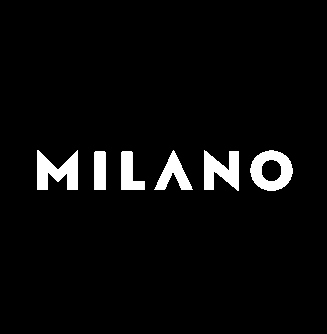 ΧΡΗΣΗ ΓΕΩΓΡΑΦΙΚΩΝ ΟΡΩΝ ΣΕ ΣΗΜΑΤΑ ΤΗΣ ΕΕ
Εκτίμηση της περιγραφικότητας γεωγραφικών όρων:
1
Ο γεωγραφικός όρος γίνεται αντιληπτός ως τέτοιος από το ενδιαφερόμενο κοινό 

Η συγκεκριμένη ονομασία εκλαμβάνεται από το καταναλωτικό κοινό ως δηλωτική της γεωγραφικής προέλευσης των προϊόντων ή υπηρεσιών ή ως συνδεόμενη με αυτά καθ’οιονδήποτε άλλο τρόπο
ή μπορεί ευλόγως να πιθανολογηθεί ότι θα δημιουργηθεί τέτοιος σύνδεσμος στο μελλον (ΔΕΕ στην υπόθεση C-108/97 & C-109/97, CHIEMSEE)
2
CHIEMSEE
ΧΡΗΣΗ ΓΕΩΓΡΑΦΙΚΩΝ ΟΡΩΝ ΣΕ ΣΗΜΑΤΑ ΤΗΣ ΕΕ
Δεν είναι απαραίτητο η ονομασία να δηλώνει την πραγματική γεωγραφική προέλευση των προϊόντων. 

Δεν αρκεί τα προϊόντα ή οι υπηρεσίες να μπορούν θεωρητικά να παραχθούν ή να παρασχεθούν στον τόπο που προσδιορίζεται από τον γεωγραφικό όρο.

Οι γεωγραφικοί όροι οι οποίοι είναι απλώς υποδηλωτικοί ή ευφάνταστοι δεν απορρίπτονται.
ΧΡΗΣΗ ΟΝΟΜΑΤΩΝ ΚΡΑΤΩΝ ΣΕ ΣΗΜΑΤΑ ΤΗΣ ΕΕ
Ονόματα χωρών καθώς και άλλοι μείζονες γεωγραφικοί όροι απορρίπτονται απλώς και μόνον λόγω της ευρείας αναγνώρισης και της φήμης που χαίρουν για την υψηλή ποιότητα των προϊόντων ή των υπηρεσιών τους, χωρίς να απαιτείται λεπτομερής εκτίμηση του συνδέσμου ή της δυνατότητας παραγωγής στην επικράτειάς τους πληθώρας προϊόντων και υπηρεσιών.

Όπως προκύπτει από πρακτικά της «Μόνιμης Επιτροπής για το Δίκαιο των Σημάτων, Σχεδίων και Γεωγραφικών Ενδείξεων» υπάρχει έντονη κινητικότητα στο επίπεδο του ΠΟΔΙ προς την κατεύθυνση επέκτασης της προστασίας τέτοιων όρων και ιδίως ονομάτων χωρών.
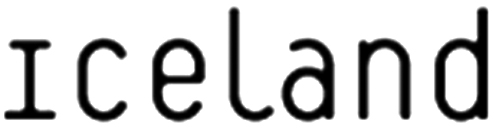 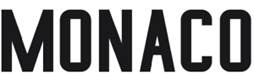